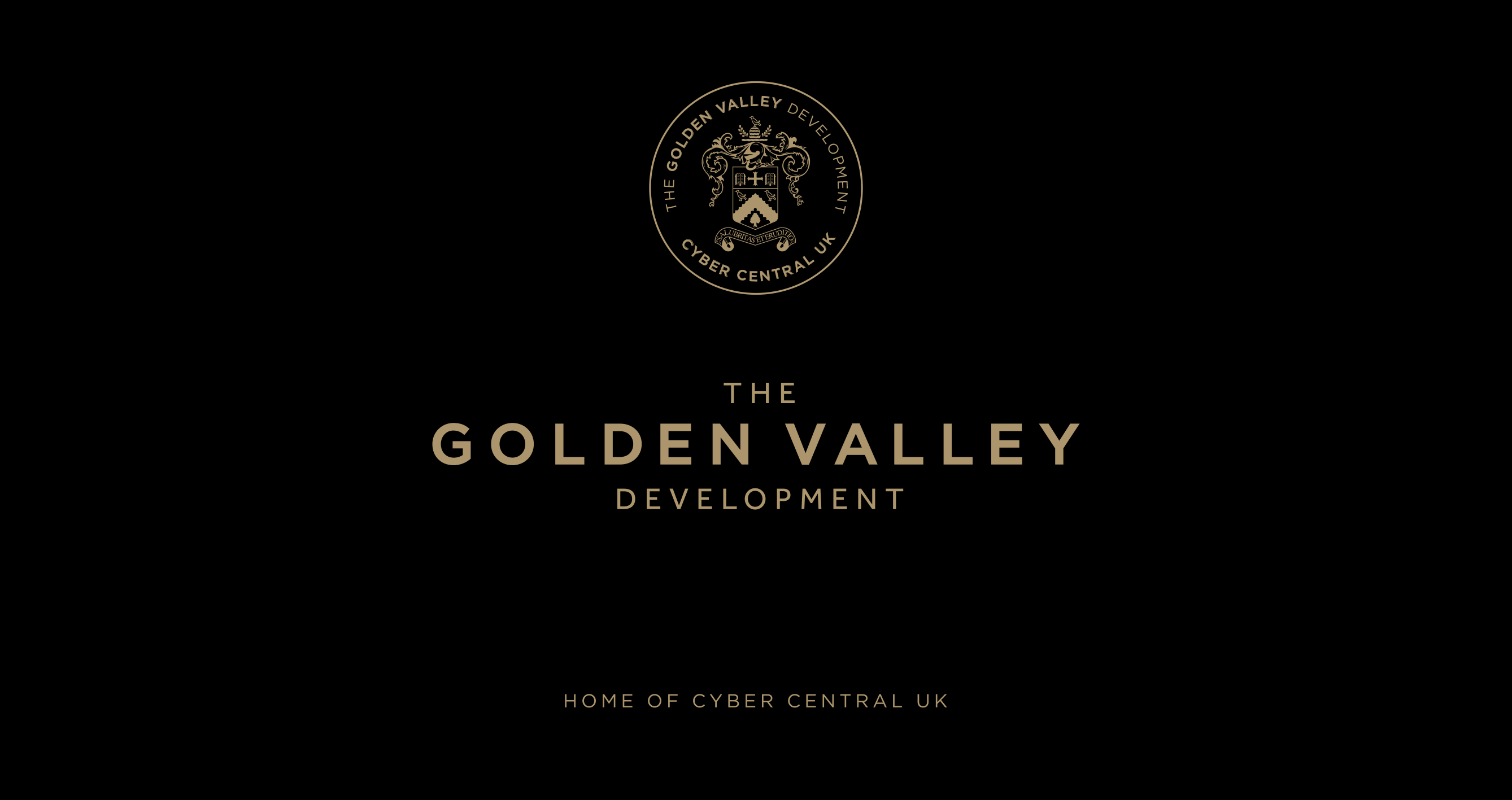 Circle 2 SuccessNovember 2022
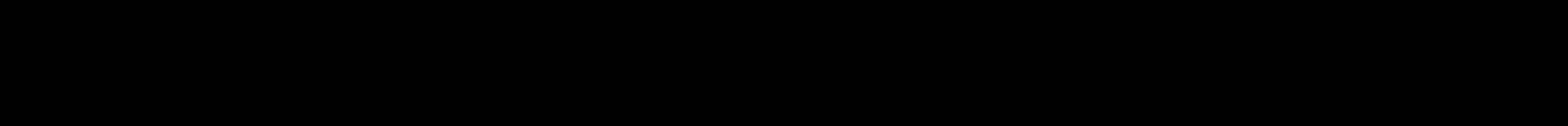 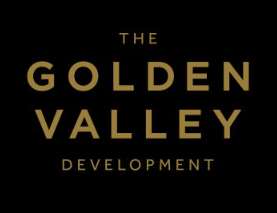 Key Information
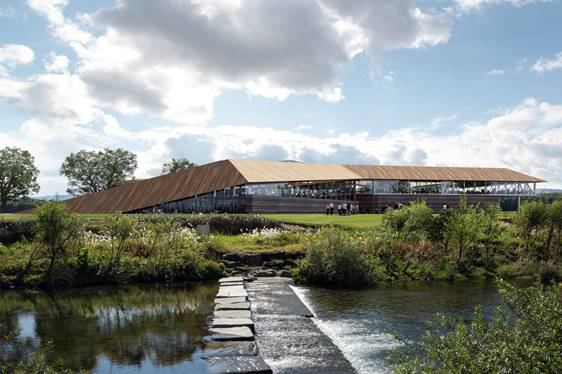 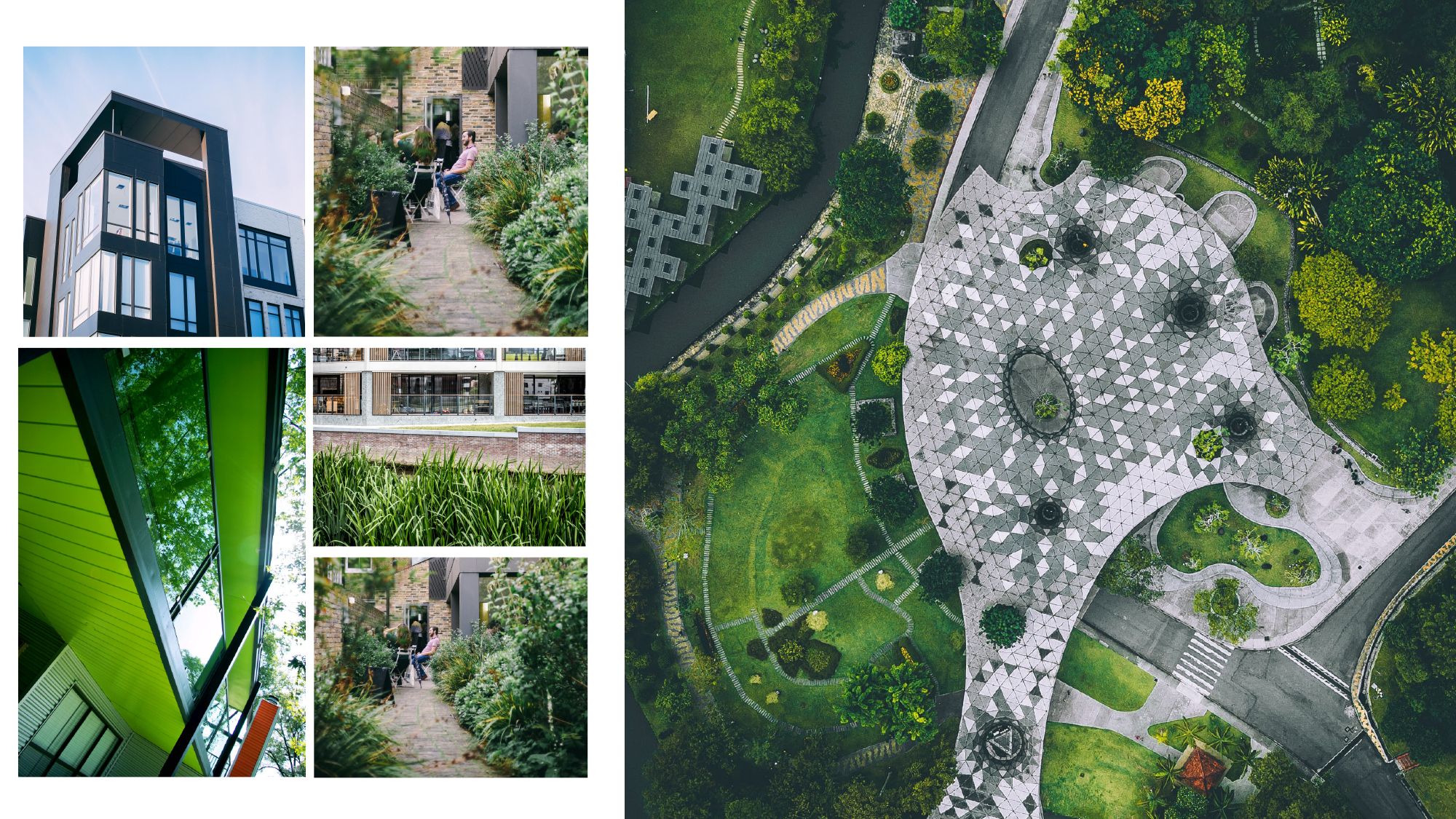 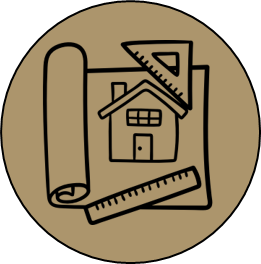 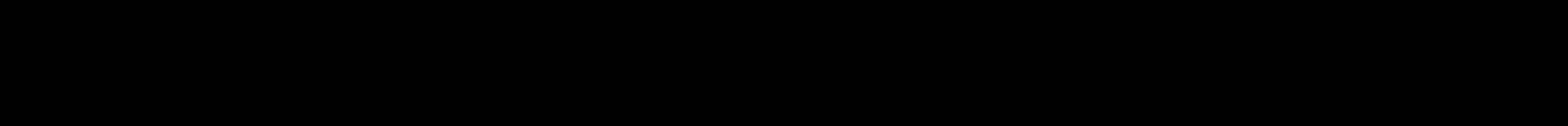 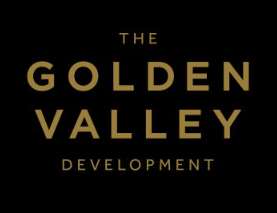 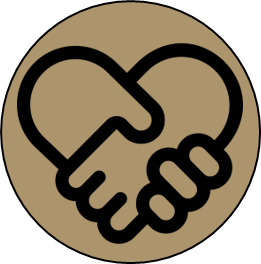 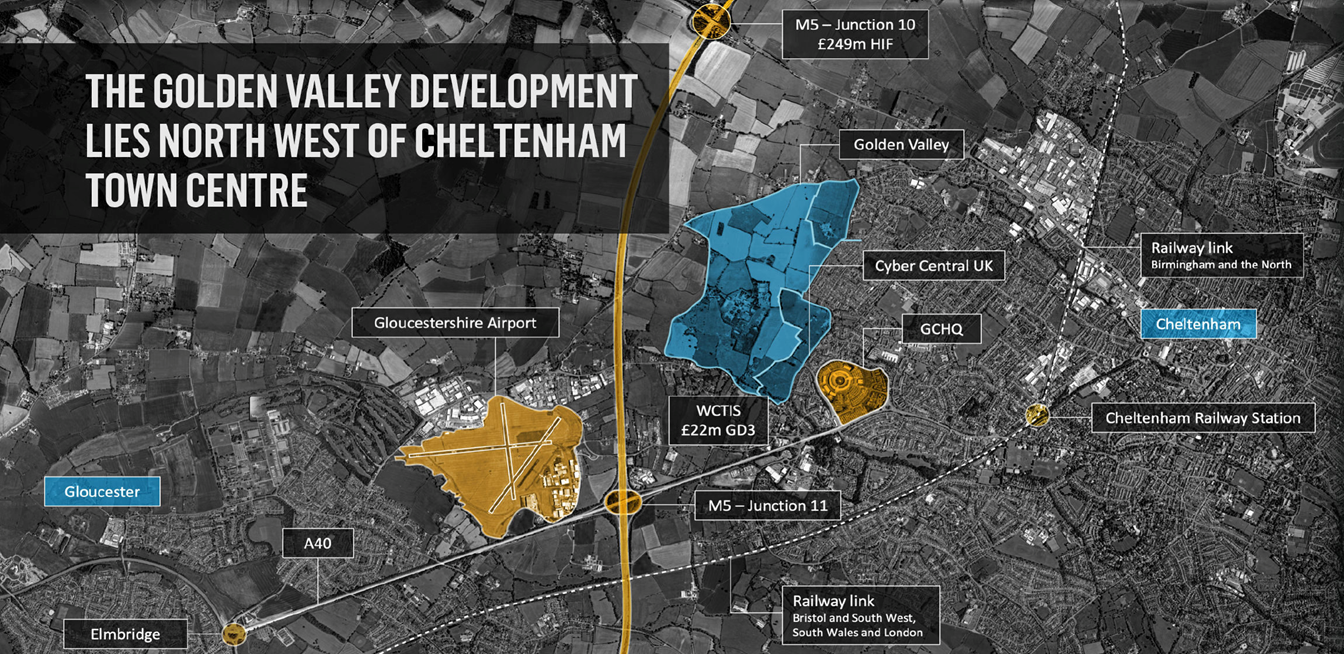 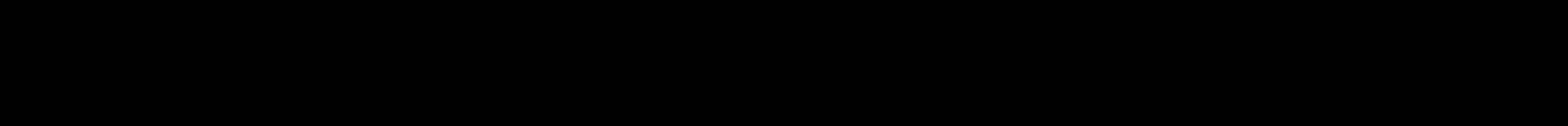 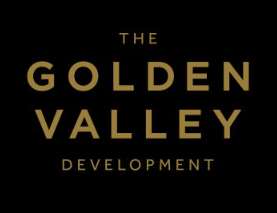 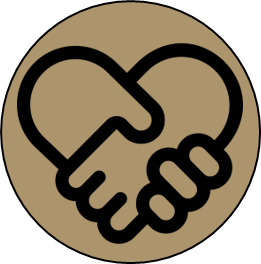 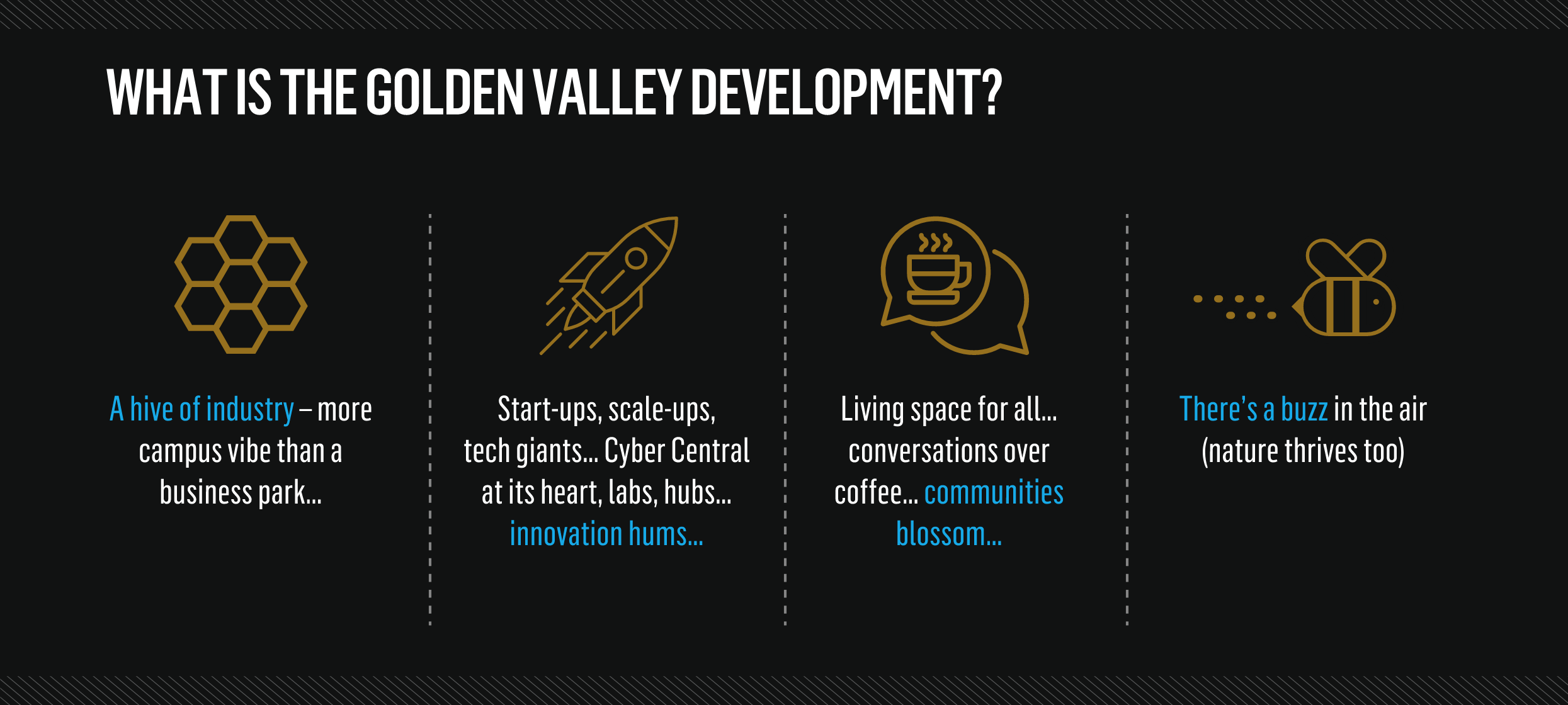 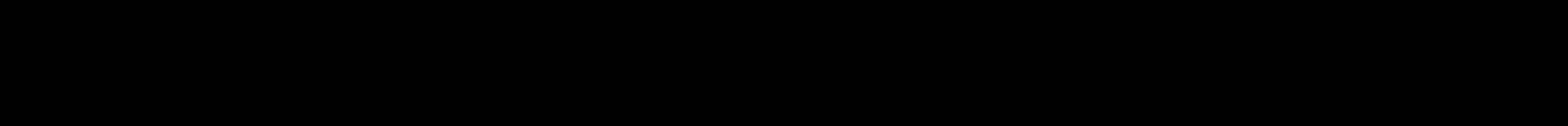 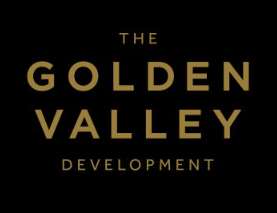 Scale and ambition
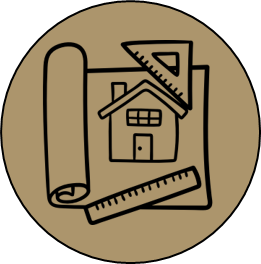 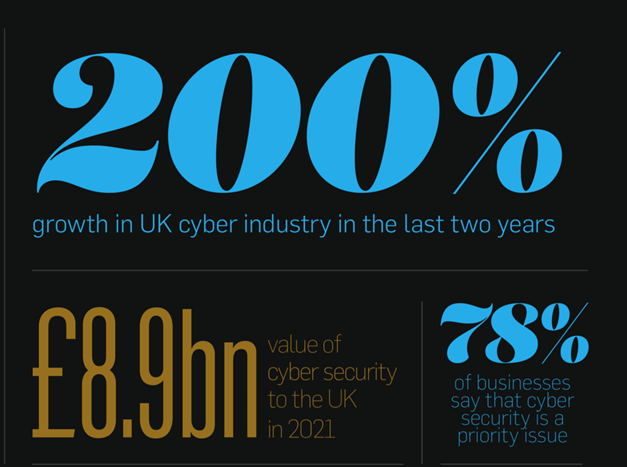 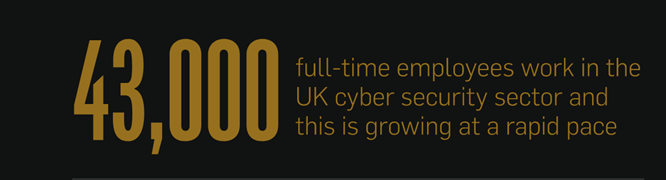 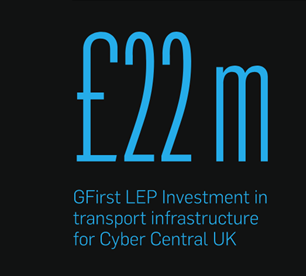 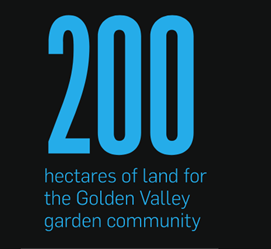 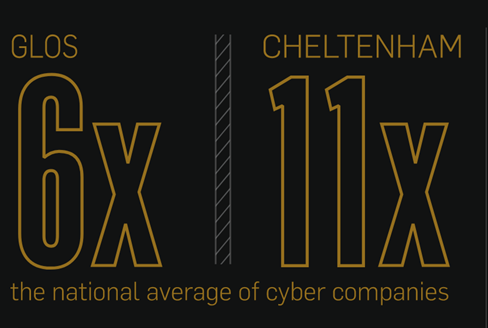 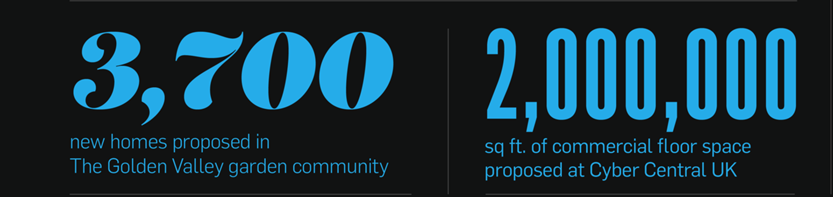 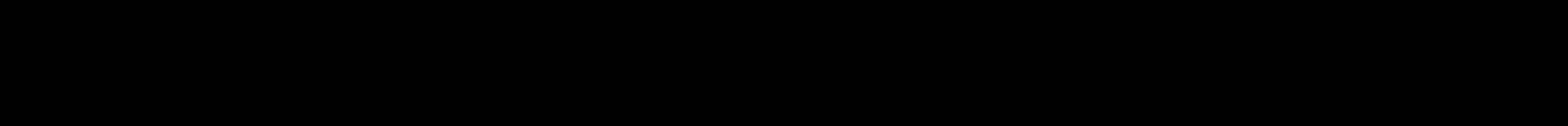 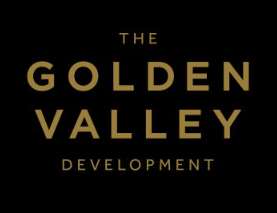 Timetable
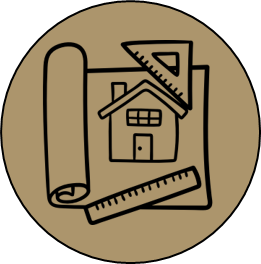 Development Agreement with HBDxFactory signed June 2022
Overall masterplan to be drafted by end 2022
Planning forecast to be submitted Summer 2023
First phase to be delivered by 2026 – Innovation Centre
Levelling Up Fund bid submitted 02/08/22
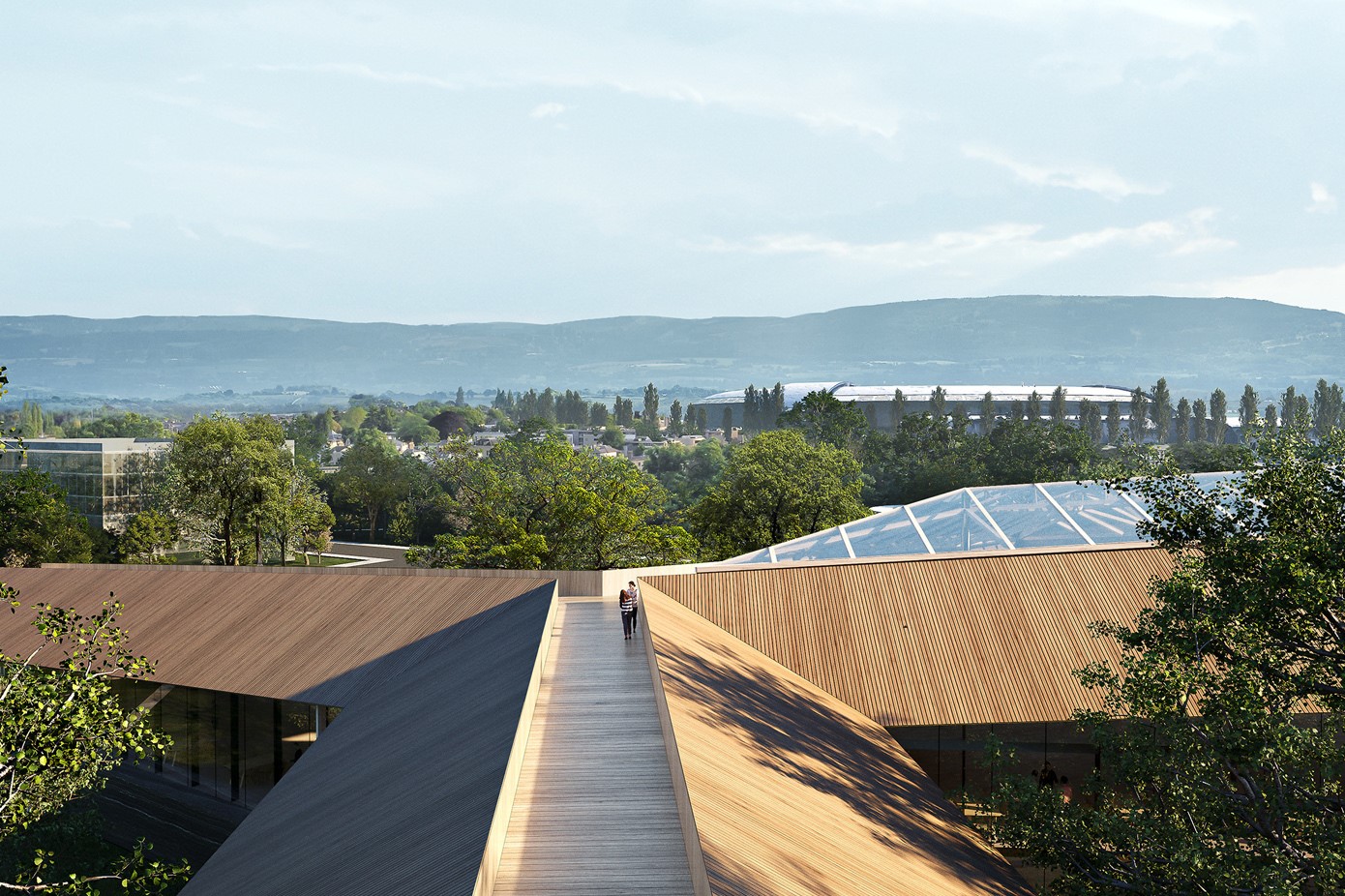 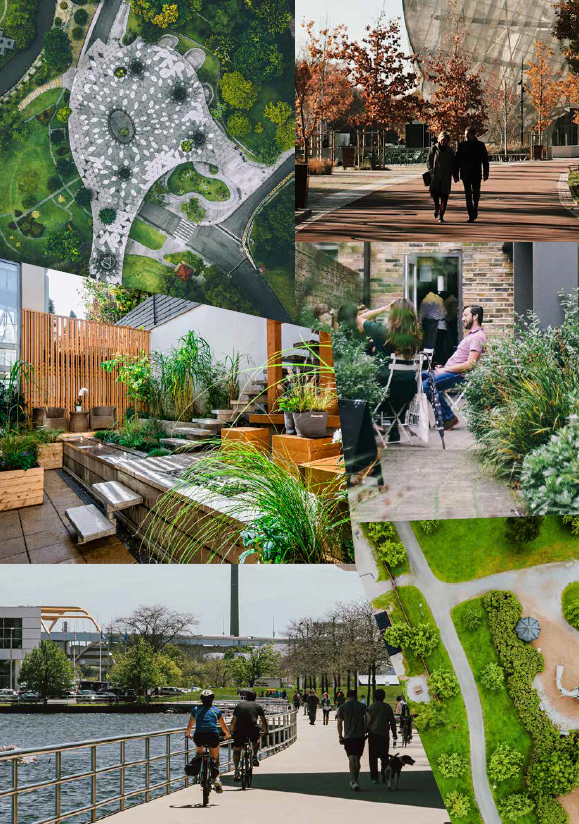 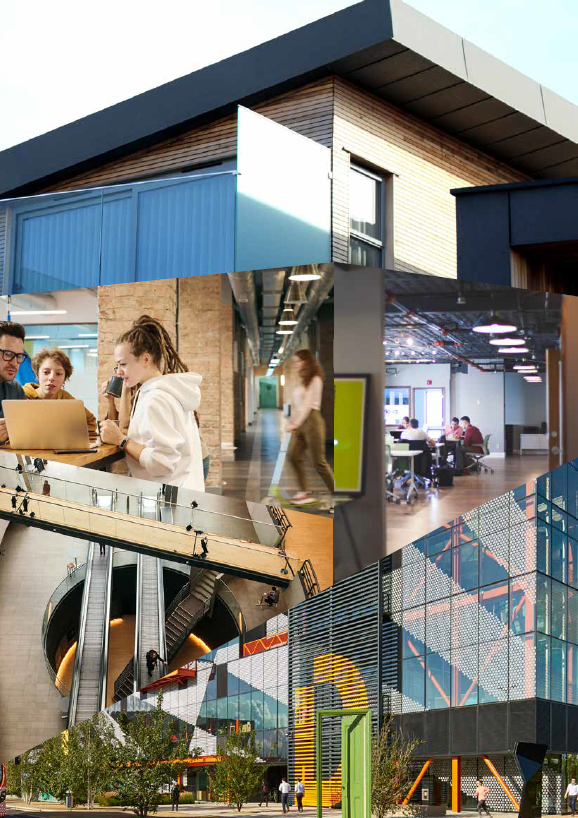 Working with the natural landscape and its features
An integrated and connected extension of West
Cheltenham
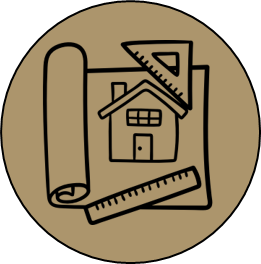 Embracing the highest standards of sustainability
A vibrant and diverse range of uses and activities,
serving existing and new communities
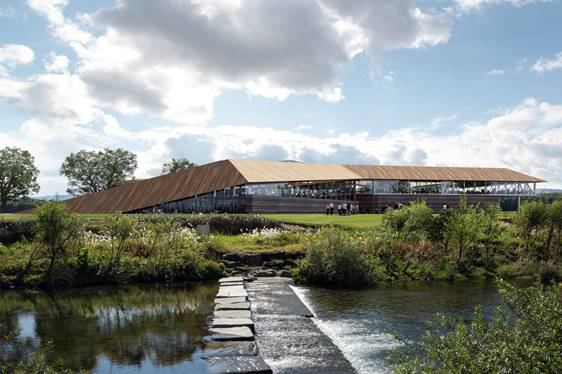 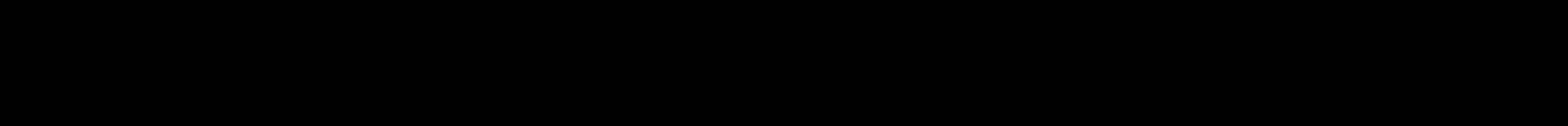 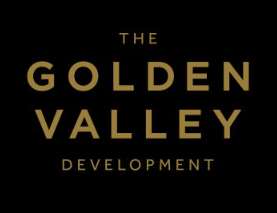 Key Contacts
Cabinet Member for 
Cyber, Regeneration & Commercial Income

Cllr.Mike.Collins@cheltenham.gov.uk
Marketing & Communications Lead

07785 447204
gethin.evans@cheltenham.gov.uk
Director, Major Developments & Regeneration
07744 321 7459
paul.minnis@cheltenham.gov.uk
Paul Minnis
Cllr. Mike Collins
Gethin Evans